Схема к статье по ABL в закупках
Выбор поставщика
1
5
Поставка товара/ оказание услуг
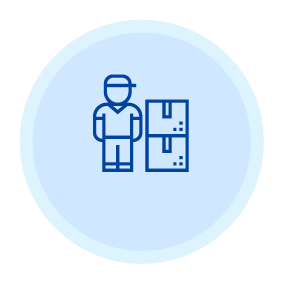 Формирование заказа на закупку
3
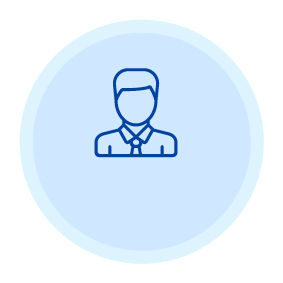 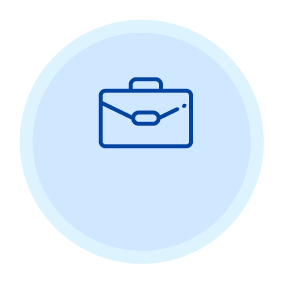 Заключение договоров согласованных условиях
Заключение договоров согласованных условиях
2
2
4
6
Поставщик
Выкуп товара клиентом
Оплата за товар или услугу по поручению
ABL провайдер
Компания
(Клиент)